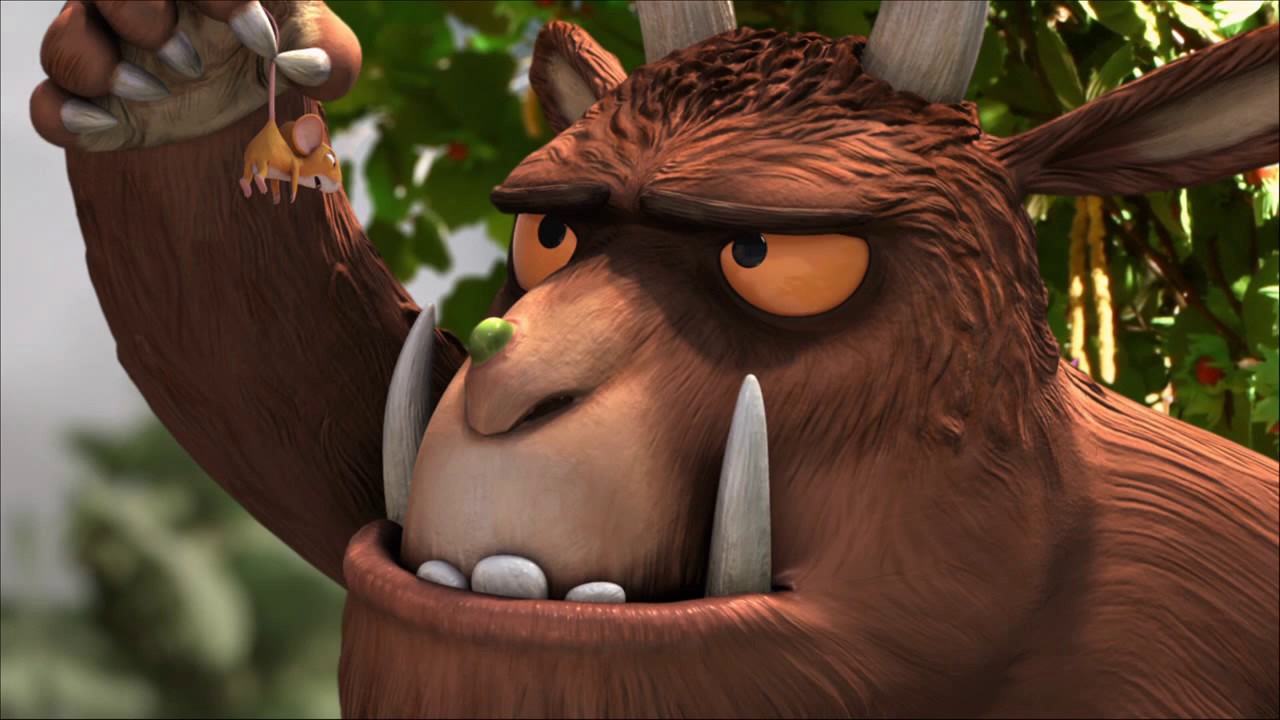 Koronavirus…
VÍTE, CO TO PŘESNĚ JE? A JAK SE K TOMU CHOVAT?
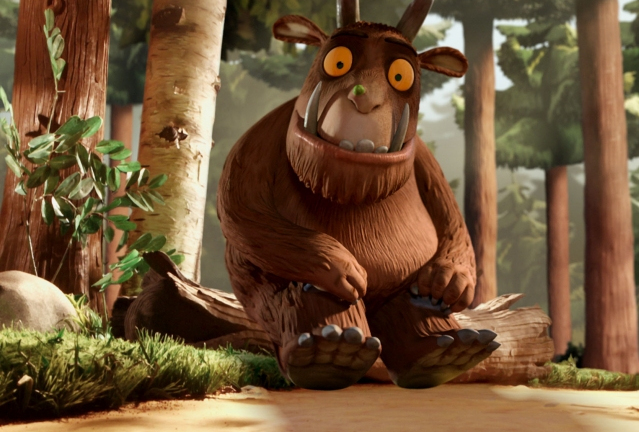 Já si to myslel…
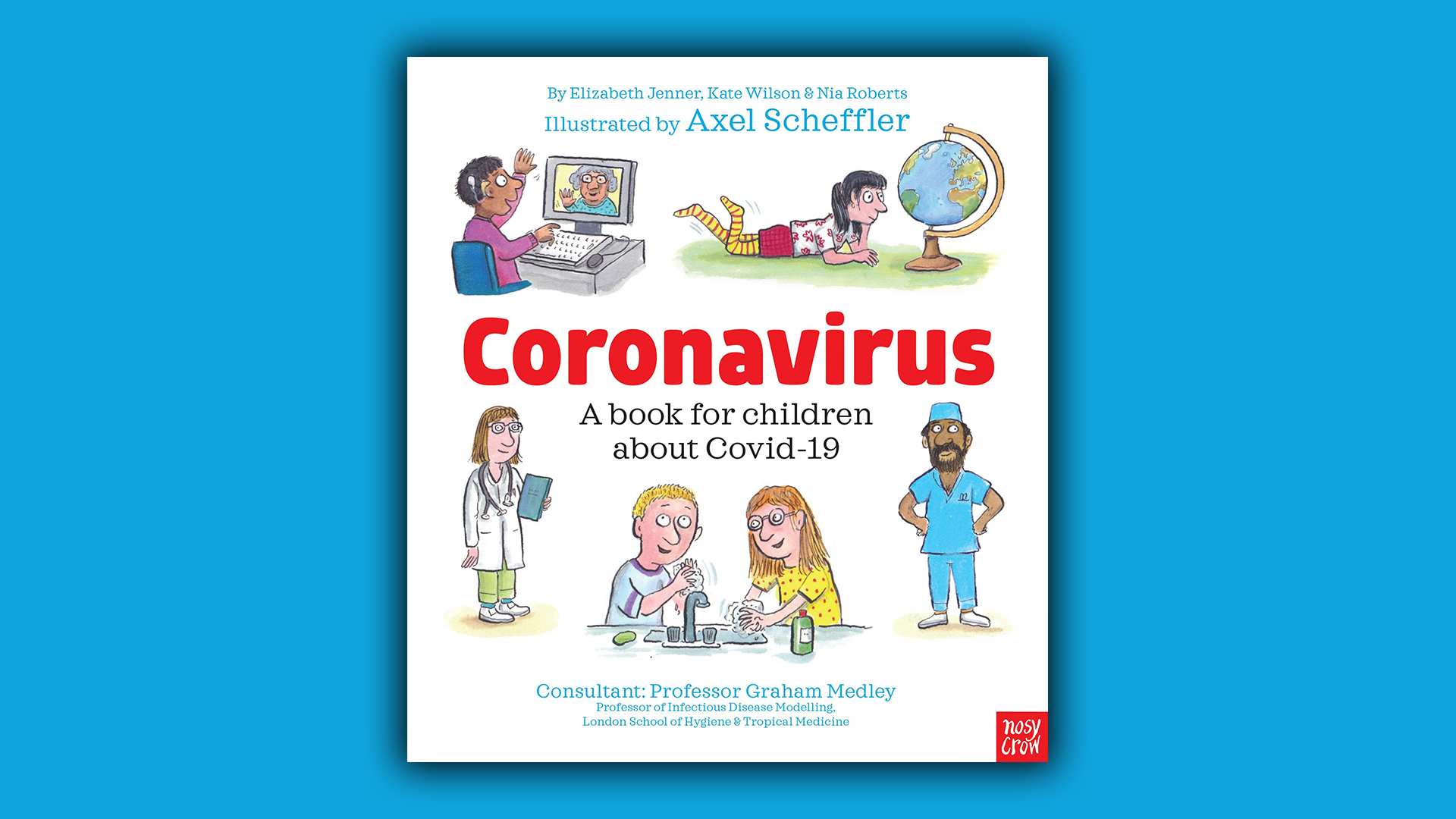 A proto vyšla tahle kniha… nejen pro děti!
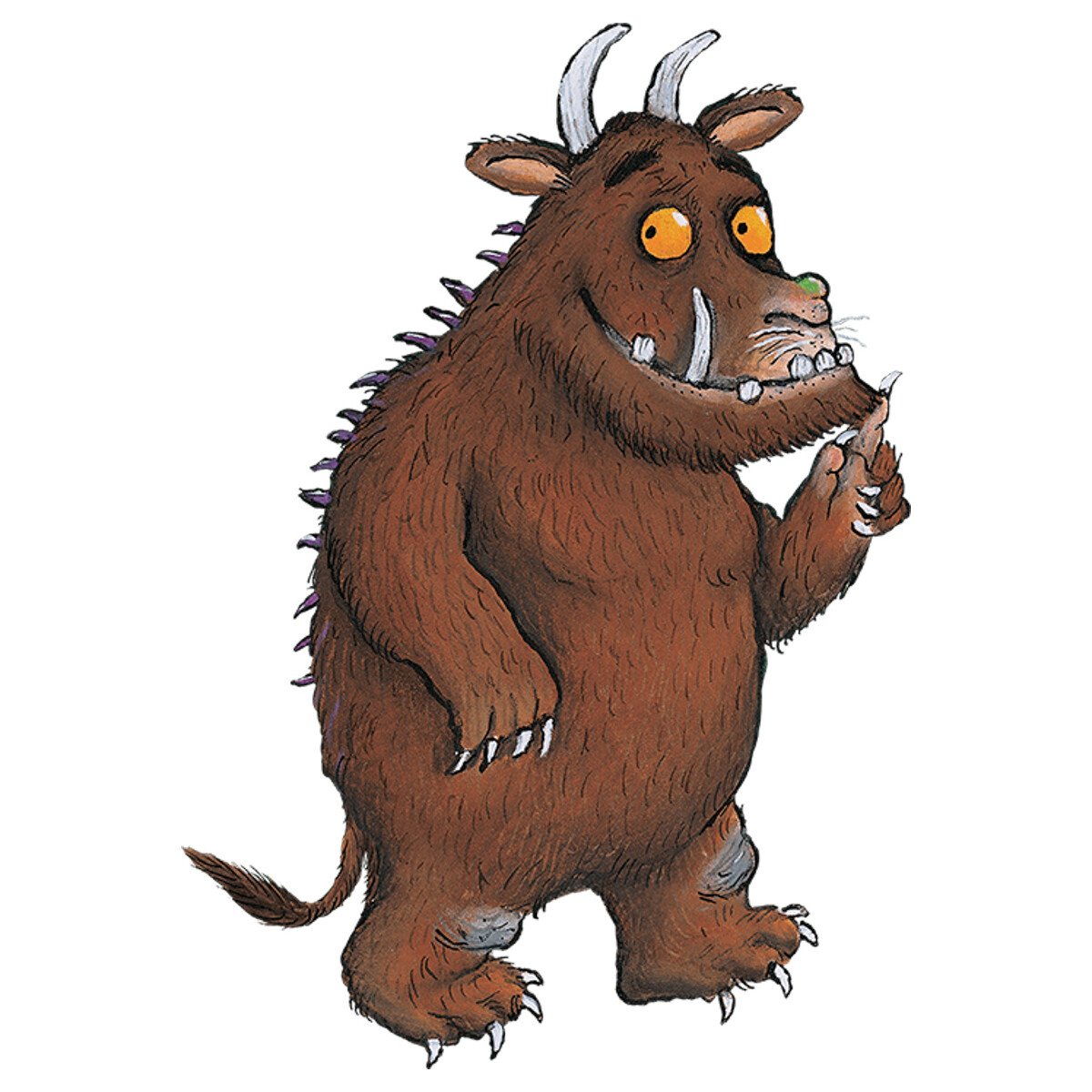 Kterou nakreslila moje šikovná kamarádka Alex Scheffler. Text napsali Elizabeth Jenner, Kate Wilson a Nia Roberts.
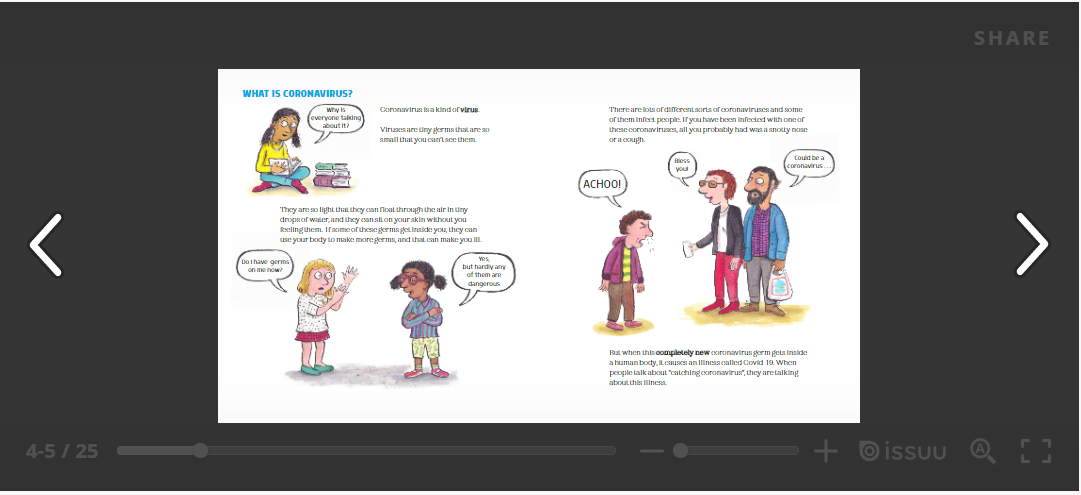 Kniha je
zdarma
dostupná veřejně na internetu v 60 různých jazycích 
v mluvených i znakových jazycích
k přečtení, k poslechu či ke koukání
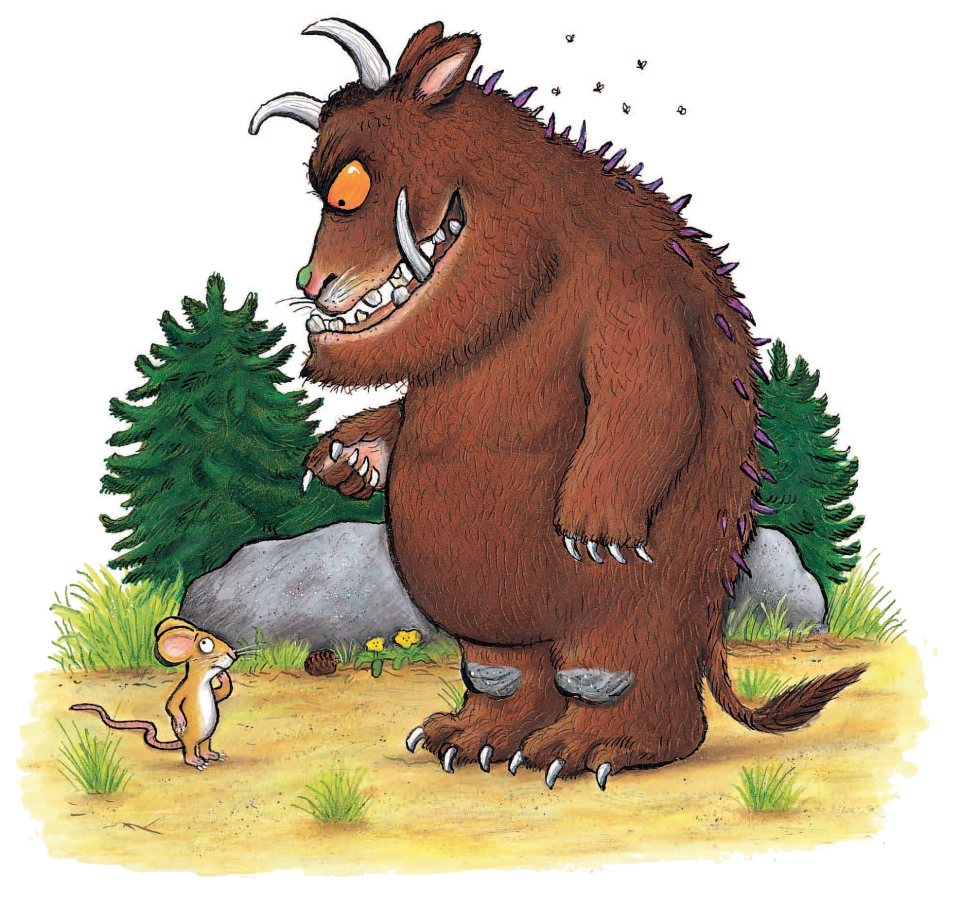 A pomůže nám všem pochopit, s čím se teď vlastně potýkáme.
V češtině nebo v českém znakovém jazyce nic takového není?
Ale je! A dokonce v českém znakovém jazyce!
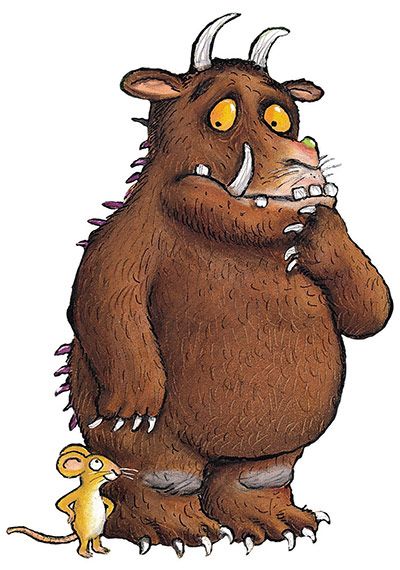 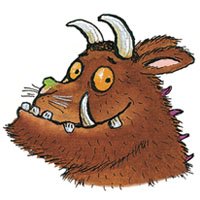 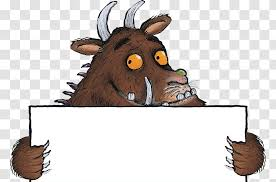 Pohádka o draku Koronovi:
https://www.idetskysluch.cz/videa/
https://www.idetskysluch.cz/videa/drak-koron-pohadka-ve-znakovem-jazyce/
https://decko.ceskatelevize.cz/koronavirus
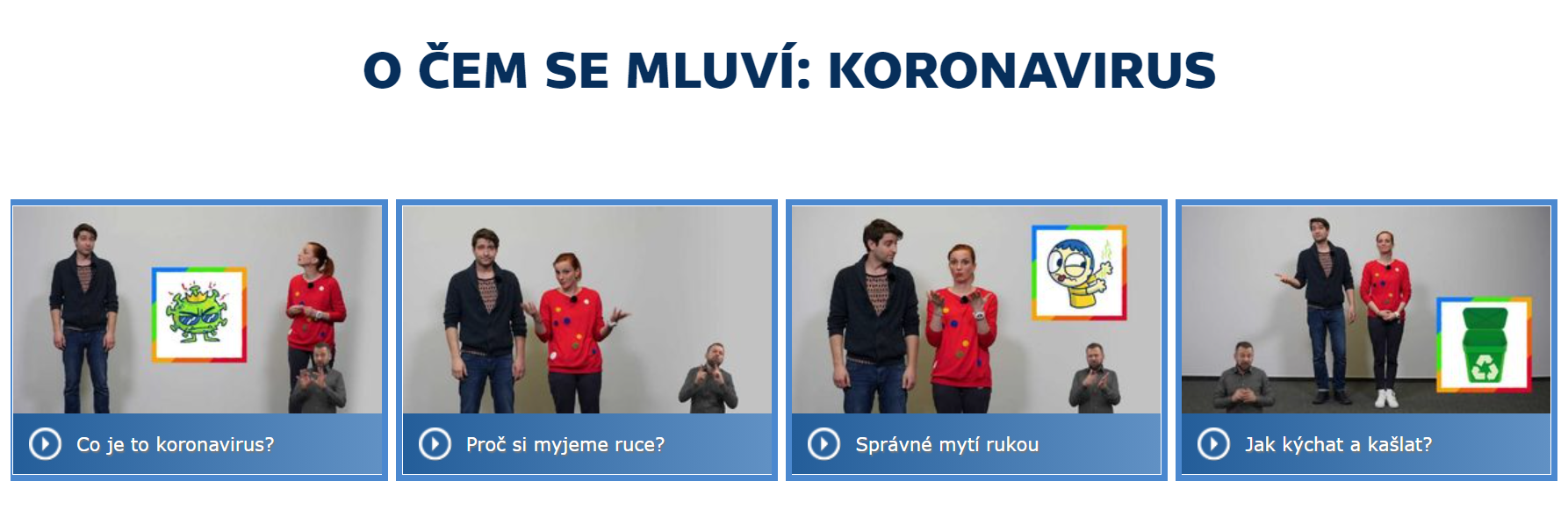 A o to jsem se chtěl dneska podělit. Ahoj!